The Care Certificate Update
NCA Conference April 2015 
Andy Tilden
Director of Sector Development - Skills
Background
Camilla Cavendish review of healthcare assistants and social care support workers plus Francis enquiry

Proposed a ‘Certificate of Fundamental Care’ now known as Care Certificate

Standardised and portable training
The Care Certificate
A key part of induction 
 A step towards meeting the standards required by Care Quality Commission
Introduced in April 2015
Is for new workers who are new to care
Principles
Applicable across health and social care 
 Portable/transferable 
 Based on competences
 Builds on existing induction standards
 Mapped to existing qualifications 
 Trains people to be caring, and equips them with the skills to be able to provide quality care
Standards
Based on competences
 All standards = Care Certificate
 May be used as “standalone” competences for other staff
 Content builds on the existing and tested Common Induction Standards (CIS) and National Minimum Training Standards (NMTS)
[Speaker Notes: Key difference from Common Induction Standards is that there are ‘competencies’ within standards  -49 competencies in all which have to be observed in workplace, but of which 16 can be simulated.

Standard 9 is a knowledge only standard, no competences to demonstrate in workplace – as worker may not be working with clients with these conditions / disabilities]
Standards
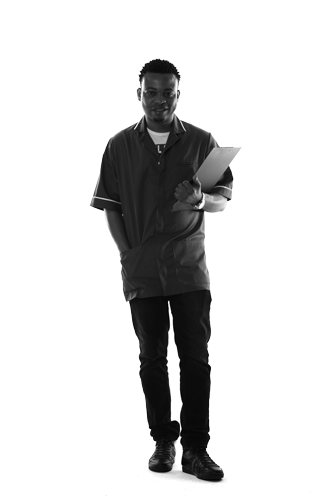 Understand your role
 Your personal development
 Duty of care
 Equality and diversity
 Work in a person centred way
Standards continued…
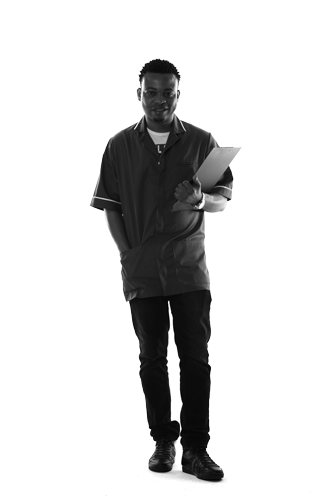 6.   Communication
7.   Privacy and dignity
8.   Fluids and nutrition
9.  Awareness of mental health, dementia
     and learning disability
10. Safeguarding adults
[Speaker Notes: Standard 9 is a knowledge only standard, no competences to demonstrate in workplace – as worker may not be working with clients with these conditions / disabilities]
Standards continued…
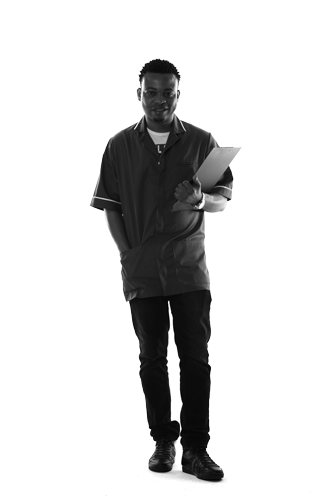 11.  Safeguarding children
12.  Basic life support
13.  Health and safety
14.  Handling information
15.  Infection prevention and control
Assessment must…
Be within a care setting

 Be in practice 

 Involve people who use services, patients

 Be completed, face to face by an occupationally competent person
[Speaker Notes: Occupationally competent person (relates to occupationally competent in health or social care) does not need to be a qualified assessor although may need some development to gain confidence in their role and work in line with the Assessor National Occupational Standards]
Quality assurance
CQC may require evidence at inspection
Employer is responsible for assuring the quality of the teaching and assessment of the Certificate
Recordable – ESR or NMDS
Workers should be supervised, in 
direct line of site until achieve standards
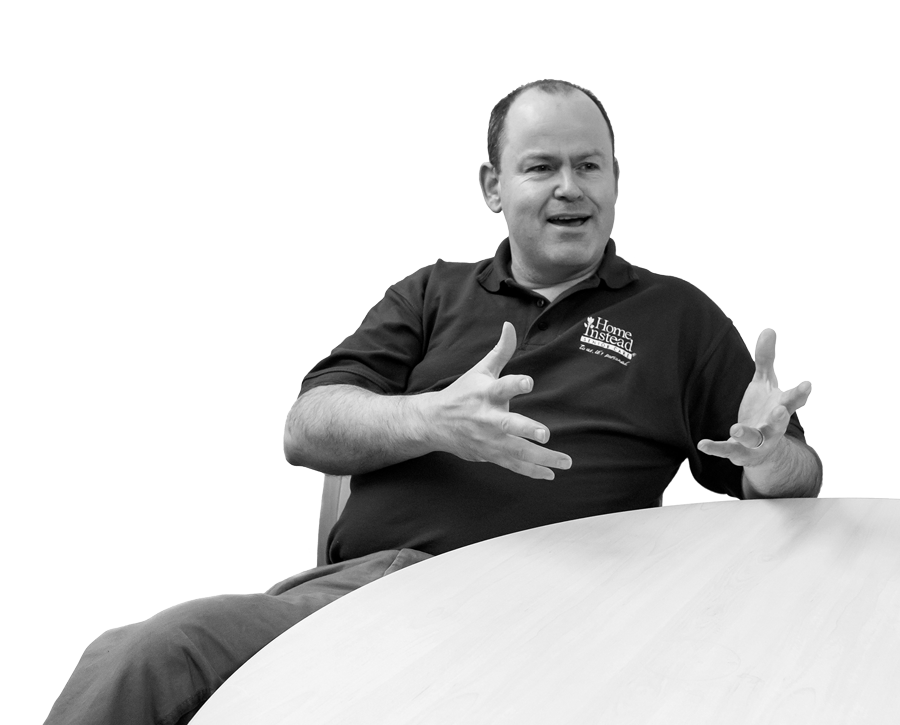 [Speaker Notes: ESR - Electronic Service Record in Health

Recommendation to achieve Care Certificate in first 12 weeks and can take less than this – but may take longer if worker if part-time.]
Free Learning Resources
On website - Guidance on standards & assessment, ‘self-assessment’ tool, mapping document, and certificate of achievement 
 Available soon - Downloadable PDF learner workbook, observation recording templates
[Speaker Notes: ‘Self-assessment’ tool to be used by Managers if worker has been out of care work for some time, or if unclear as to what has been achieved previously with other organisation.  Used as part of induction process (references, interview, observation of practice) to identify if the worker needs ‘refreshing’ in certain areas or needs to undertake Care Certificate.  Needs to be kept as evidence for CQC.]
Impact upon care
3 million care workers

 Portable between sectors

 A key part of the induction process and the start of a learning journey
Find out more (websites)
Skills for Care

www.skillsforcare.org.uk 

Skills for Health

www.skillsforhealth.org.uk

Health Education England

www.hee.nhs.uk